Porada ředitelů škol a školských zařízeníSpeciální vzdělávání – informace k výkazům M3 a M3aOdbor školství, mládeže, tělovýchovy a sportu5. 4. 2024
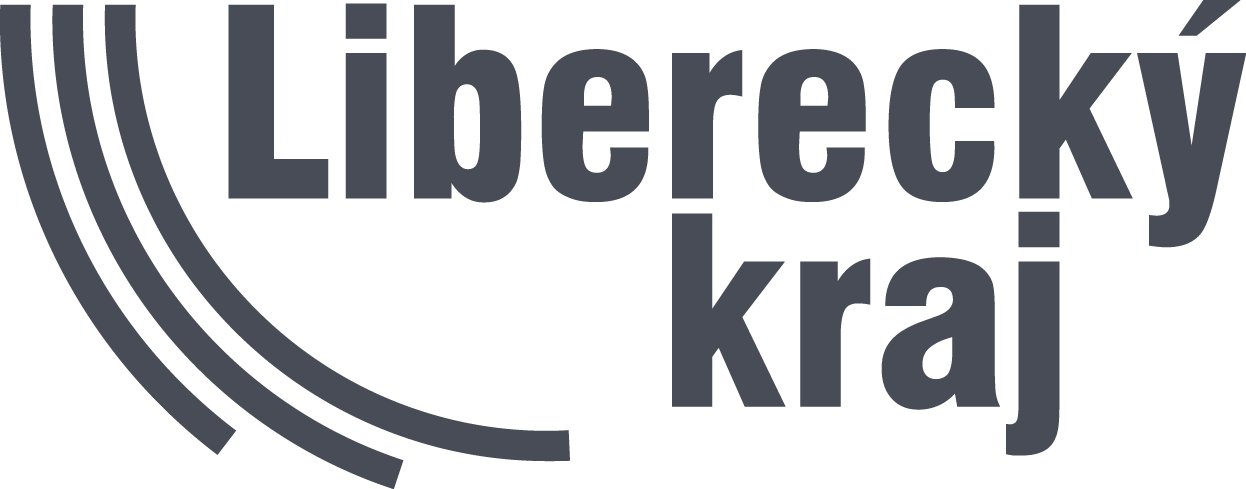 Výkaz – obecné informace
výkazy o základní škole M3 k 30. 9. a M3a k 31. 3. daného školního roku

§ 19 odst. 2 vyhlášky 27/2016 Sb. („vzdělávání žáků se SVP…“) – ve třídě maximálně ¼ žáků s jiným znevýhodněním:

6–14 žáků ve třídě → maximálně 3 žáci s jiným znevýhodněním*
4–6 žáků ve třídě → maximálně 1 žák s jiným znevýhodněním*


v MŠ se dle § 19 odst. 3 vyhlášky 27/2016 Sb. mohou vzdělávat děti s různými znevýhodněními dohromady


*výkaz bere v potaz celý kód – tzn. neřeší, které znevýhodnění má největší odraz do vzdělávání
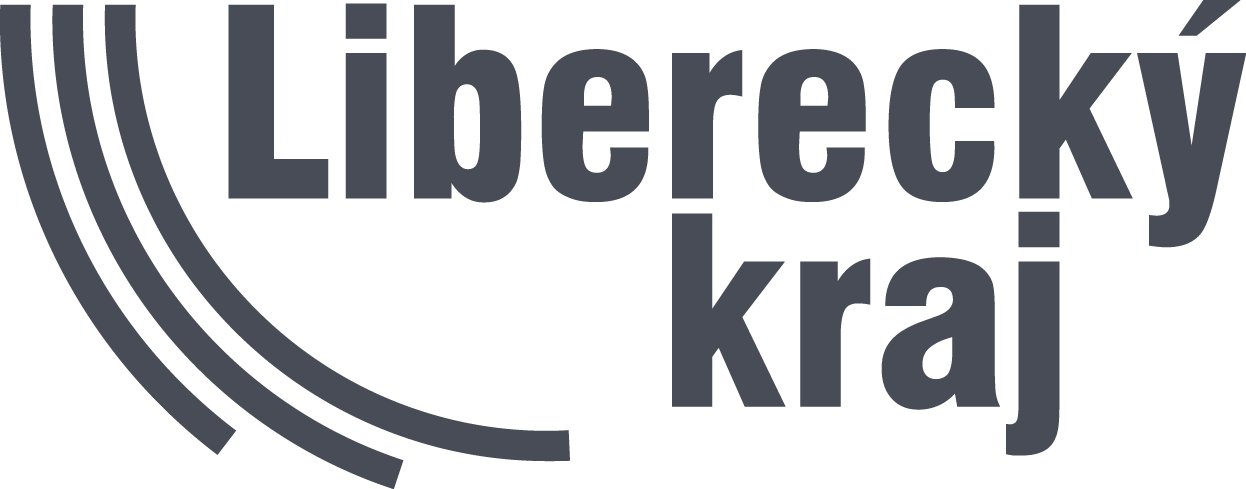 Zřizovací listiny
*upraví se po přestěhování části organizace do Zeyerovy ulice
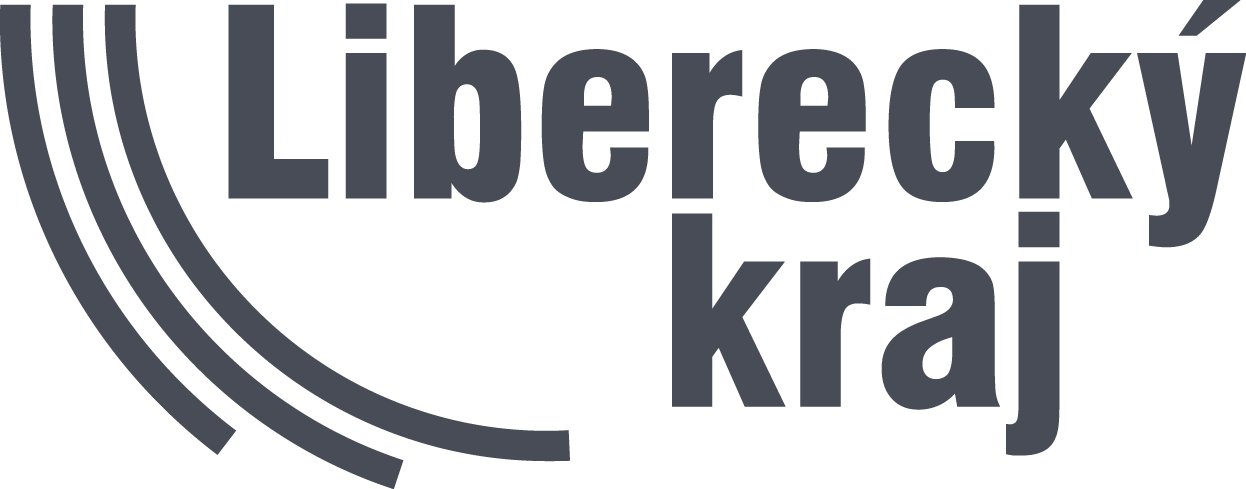 Školy zřízené dle § 16 odst. 9 ŠZ
Vaše školy jsou zřízené dle § 16 odst. 9 ŠZ → tzn. je možné vzdělávat všechny žáky s postižením v tomto paragrafu*:

mentální
tělesné
zrakové nebo sluchové postižení
závažné vady řeči
závažné vývojové poruchy učení
závažné vývojové poruchy chování
souběžné postižení více vadami
autismus

zpravidla 6–14 žáků ve třídě, ale může být i méně, záleží na složení třídy a na tom, co je v doporučení ŠPZ


* pokud nemáte specifikaci znevýhodnění přímo ve zřizovací listině
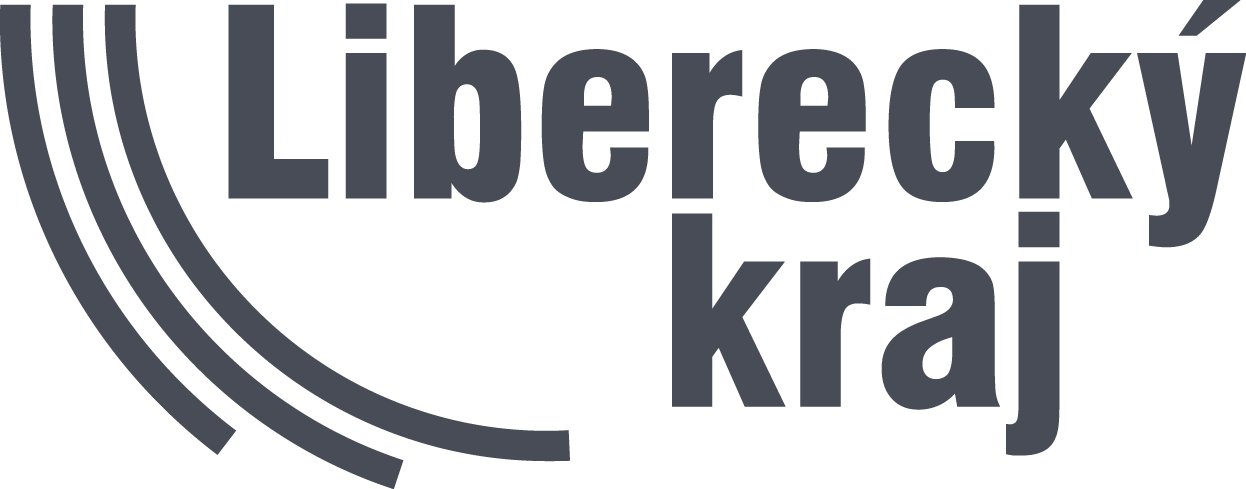 Příznaky tříd § 16 odst. 9 ŠZ
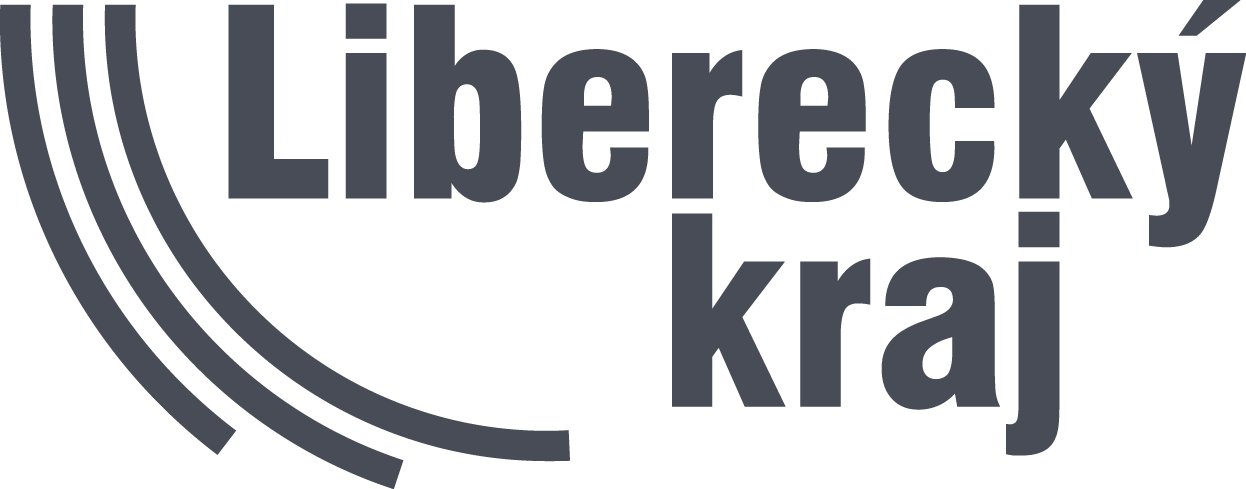 Příznaky tříd § 16 odst. 9 ŠZ
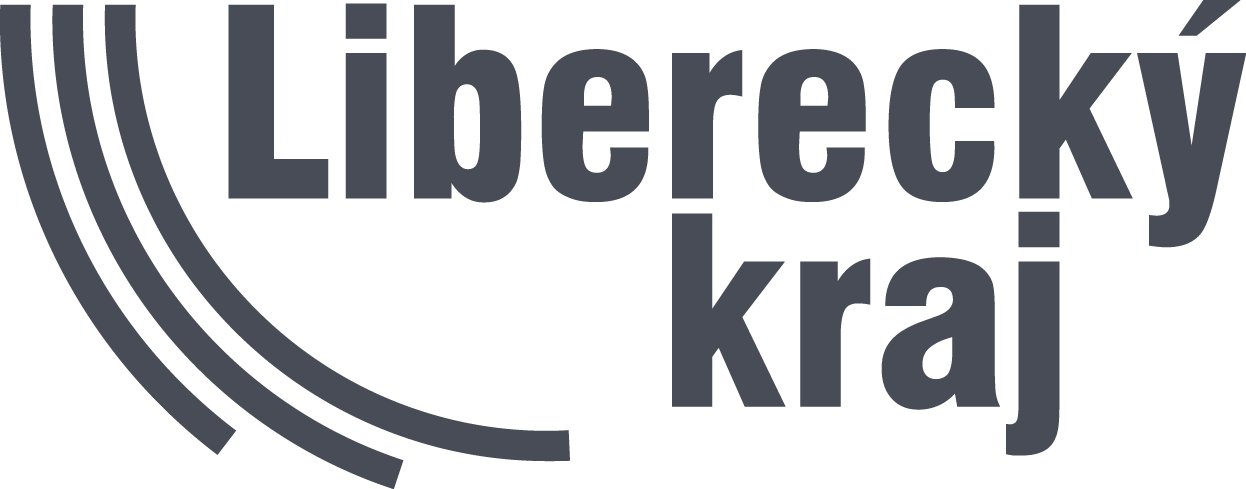 Vzdělávací obor základní škola speciální – § 48 ŠZ
kromě ZŠ a MŠ logopedické máte všichni obor ZŠ speciální 
tzn. je možné vzdělávat žáky se středně těžkou a těžkou mentální retardací, se souběžným postižením více vadami a s autismem 
zpravidla 4–6 žáků ve třídě, ale může být i více – záleží na složení třídy a na tom, co je v doporučení ŠPZ
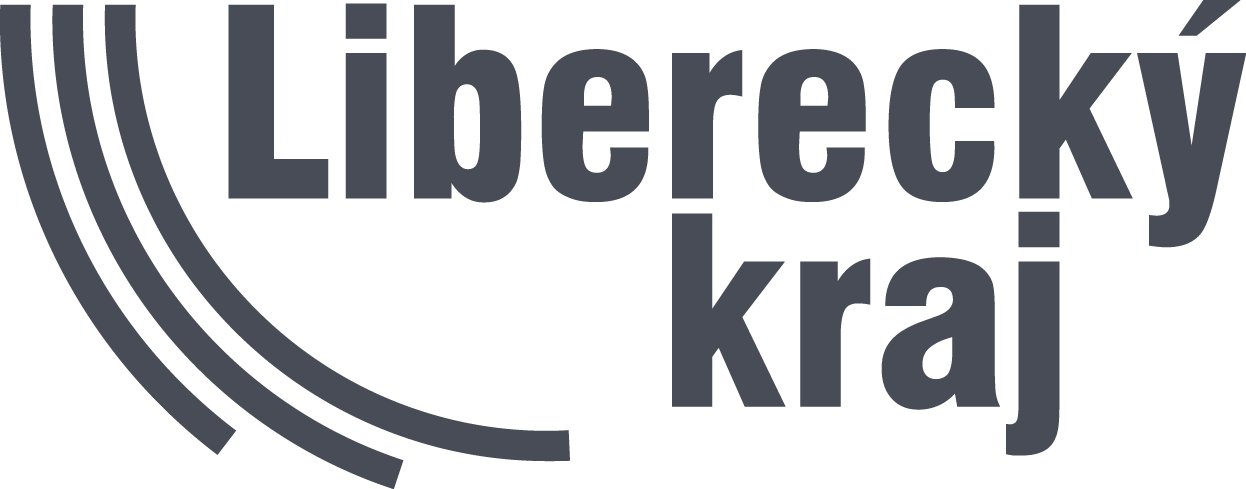 Příznaky tříd § 48 ŠZ
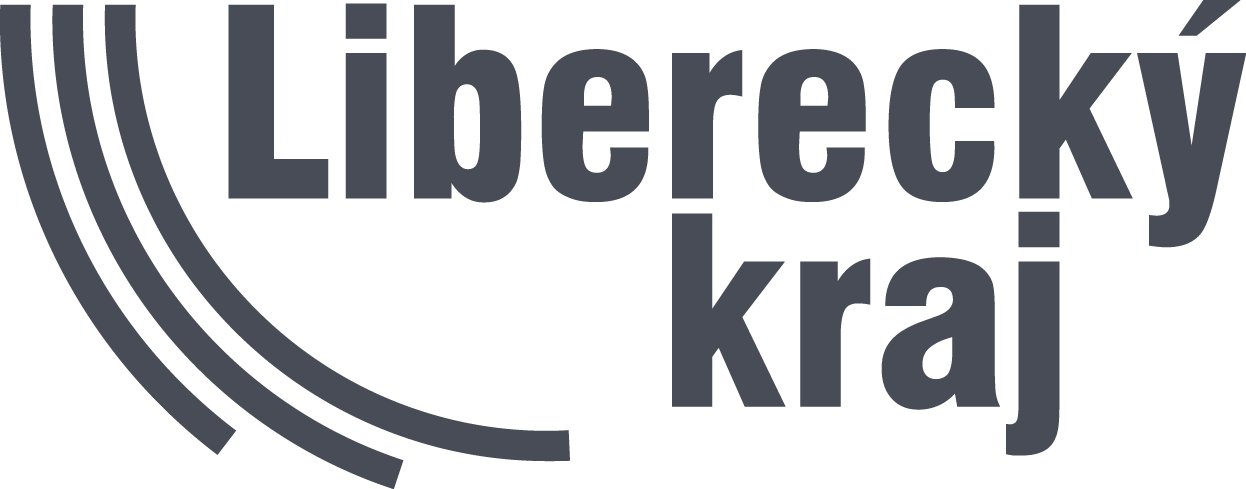 Výkaz – časté chyby
třída 17A – souběžné postižení více vadami
kód v doporučení začíná 1 a následují další znevýhodnění – pokud nepřevažuje 1 na začátku kódů → není to 17A!
2 a více znevýhodnění kauzálně nezávislých


§ 19 odst. 4 vyhlášky 27/2016 Sb. – ve třídě (škole) pro mentálně postižené nesmí být vzděláván žák bez mentálního postižení, byť by měl doporučení do § 16 odst. 9 ŠZ!
→ pokud se v průběhu změní diagnóza, ve třídě zůstává (okomentovat ve výkazu)


mentální postižení není podmínkou pro vzdělávání v § 16 odst. 9 ŠZ, podmínka pouze pro § 48 ŠZ (středně těžká až těžká mentální retardace)
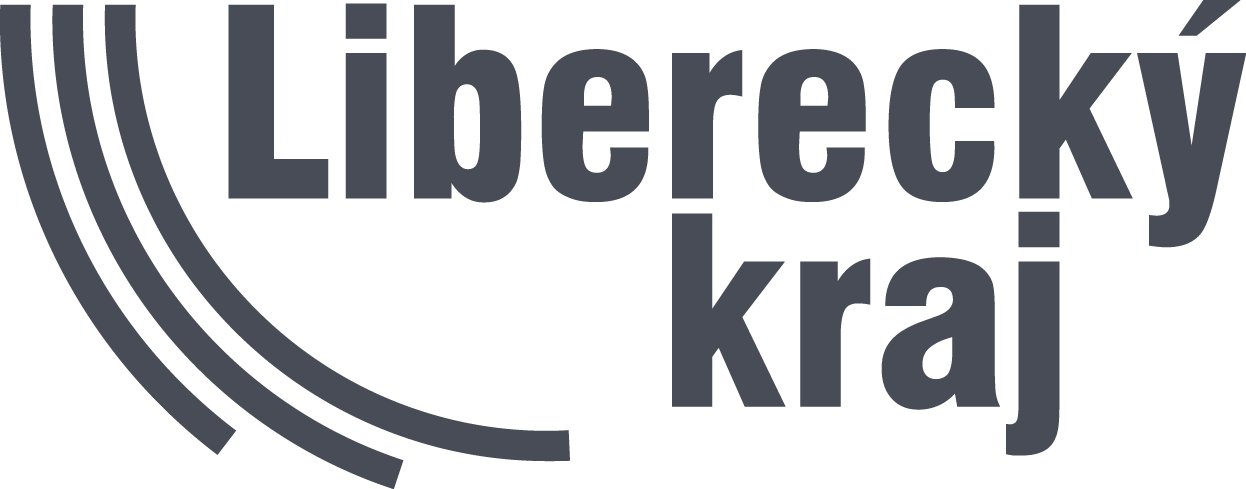 Počty žáků ve třídě - výjimky
4–6 žáků ve třídě
6–14 žáků ve třídě


výjimka z nejnižšího počtu dle § 23 odst. 4 ŠZ → počet žáků pod 4	   
							   žádost na odbor školství – podpis pana náměstka

výjimka z nejvyššího počtu dle § 23 odst. 5 ŠZ → počet žáků nad 14
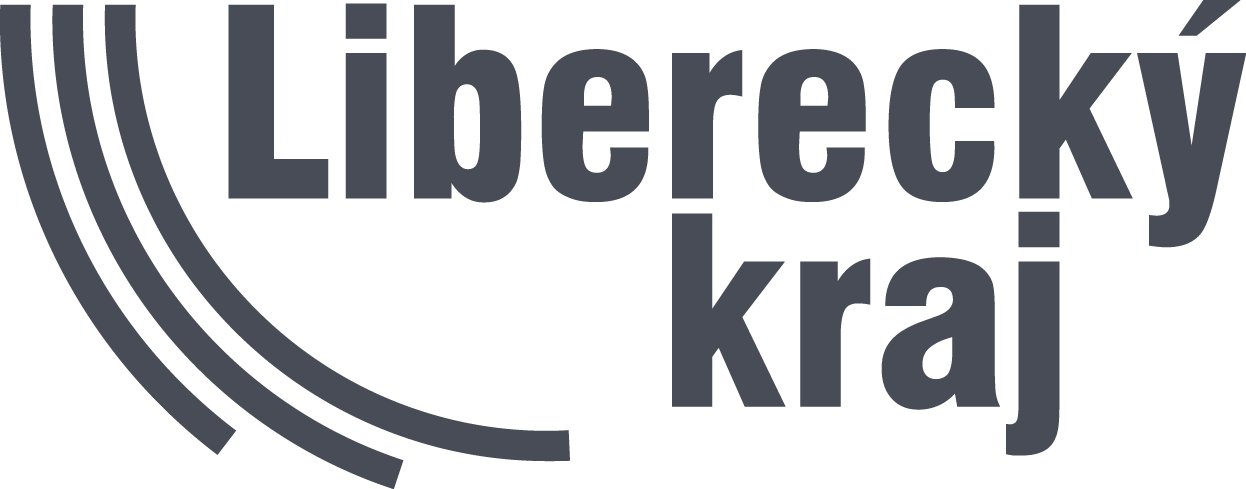 Děkuji za pozornost!
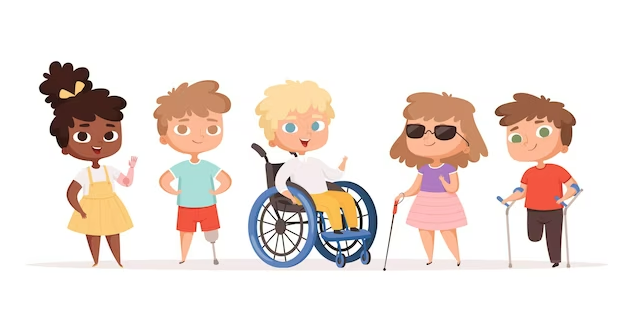 Mgr. Martina Bambuszová
Tel.: 485 226 224, mob.: 725 963 863
E-mail: martina.bambuszova@kraj-lbc.cz
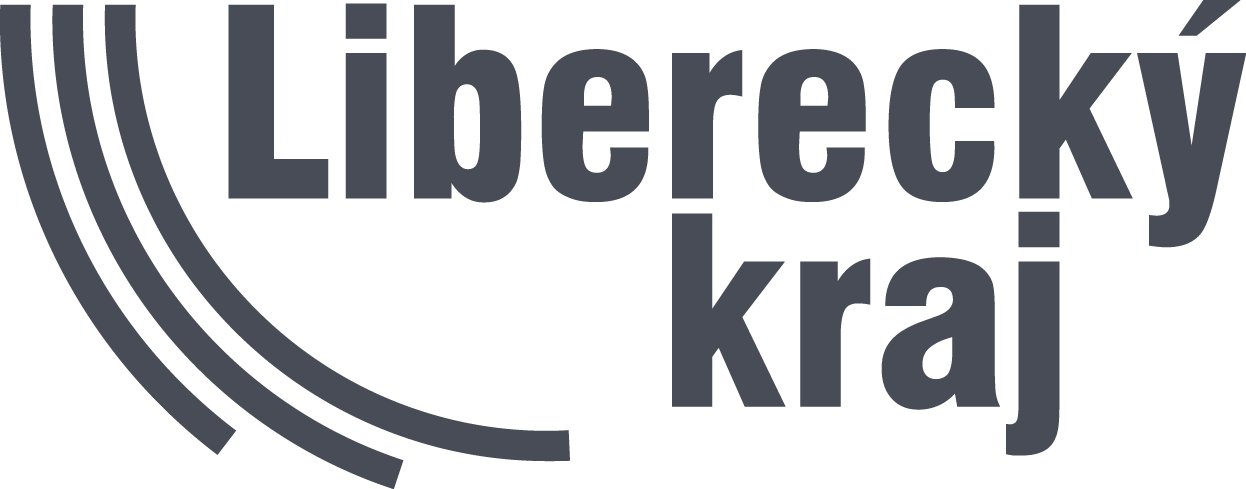